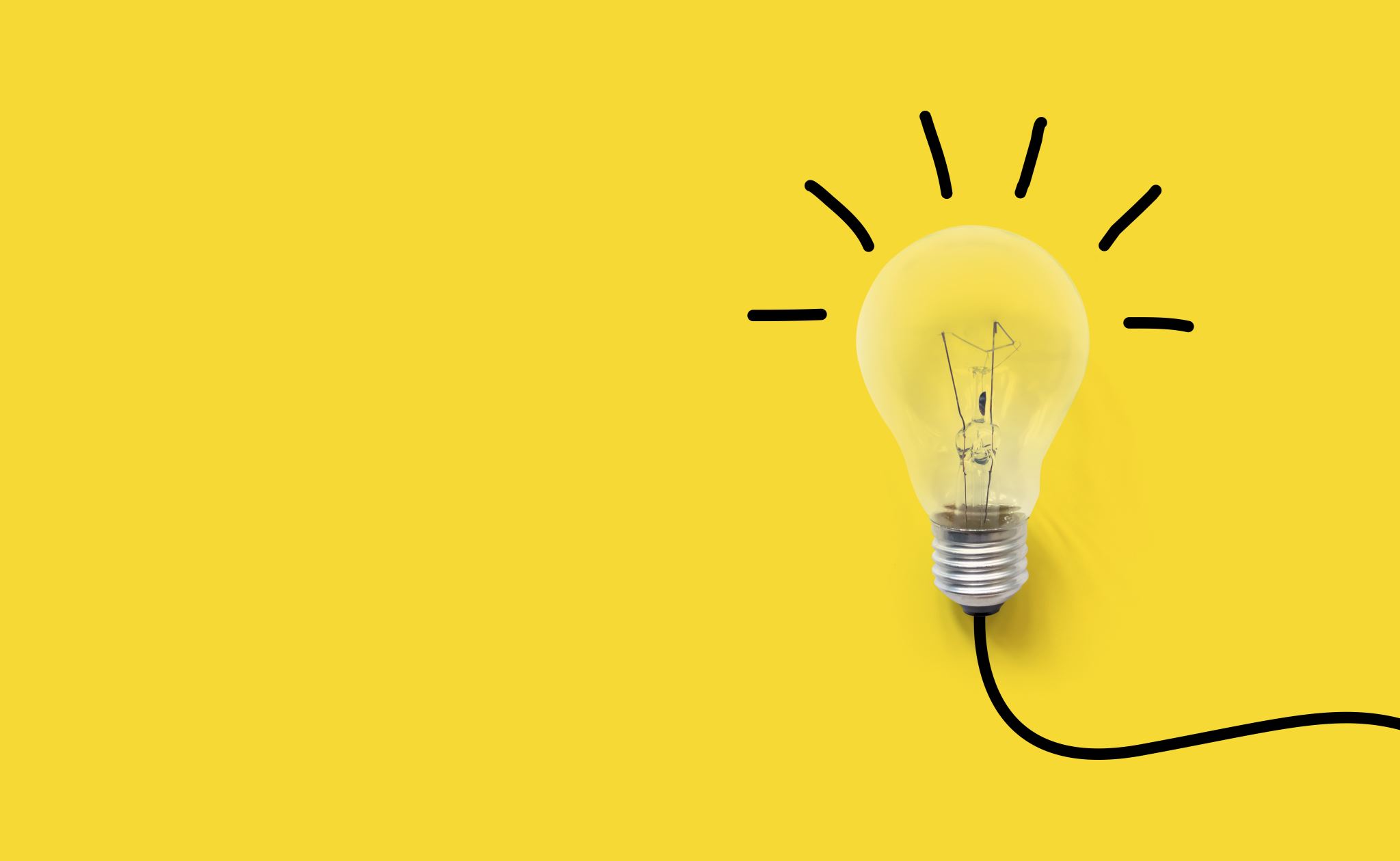 Summer Learning Ideas for 6th Graders
Mrs. Lafferty
Math
Activities:
Flip through your 5th grade Math in Focus workbooks (Fact Fluency, Extra Practice and Homework, MIF Student Workbook) and look for unfinished pages.  Complete these for extra practice.
Websites
Work on your math fact fluency using flashcards or websites such as …
	https://gregtangmath.com/
	https://www.coolmath.com/
	https://www.multiplication.com/
	https://www.mathplayground.com/
Writing
The best way to develop a love and skill for being a writer, is to spend time writing!  Plant some great writing seeds in a writer’s notebook this summer!  Take advantage of summertime, when you don’t have to focus quite as much on certain writing traits like conventions, organization, and focus.  Take all  the fun and interesting things that you notice, or that happen to you this summer and fill your notebook with ideas that can be grown into writing pieces next school year.  Or…start growing some of them now!
Ralph Fletcher is a writer and teacher of writing.  His website is full of information about keeping a writer’s notebook and how to decide what to put in it.
Spend some time there, and then grab a notebook and start writing!  We can’t wait to see what you put in there!
http://ralphfletcher.com/tips-young-readers/
Reading
Just like with writing, the best way to develop a love and skill for being a reader, is to spend time reading!  Use summer as a time to explore new genres and authors, or dive deeper into what you’re already interested in.  Doylestown has some great bookstores and a wonderful library!  Take a break from the heat and spend some time walking around there.  Peek into books, preview them, and choose a few that you are interested in to try to build your stamina with this summer.  Set a goal to  get yourself into a reading routine this summer, for a certain number of minutes on most days.  It can be at night, when you’re winding down before bed, when you wake up while you eat breakfast, or outside under a tree, in a hammock, by the pool, or at the beach.  Check out the book lists, challenges, and websites below for some ideas to get you motivated.
http://www.cbsd.org/Page/1097
https://buckslib.org/summerquest/
https://www.cbsd.org/domain/274
https://www.cbsd.org/Page/1292